Physical layer for  IEEE  802.11 wireless LANs: Radio  systems
Introduction
Two  specifications for radio :
The FH-SS physical layer and 
the DS-SS physical layer. 
Both employ radio transmission spectrum bands 2.4 GHz.
Unlicensed spectrum usage 
Ex. ISM (industrial, scien- tific, and medical) 
Problems must be solved by private agreements
Solution
Transmission power  was limited  to 10 mW or 100 mW. 
In 1985, the FCC (Federal Communications Commission) established tight  limits  in  the transmission power  spectral density
The use of spread spectrum systems was promoted
The greater the band, the greater the transmission power. 
The new rules, included regulations for direct sequence (DS) and frequency hopping (FH) systems.
Thus 802.11 PHY radio systems  was evolved with 2.4-GHz ISM band
Physical layer
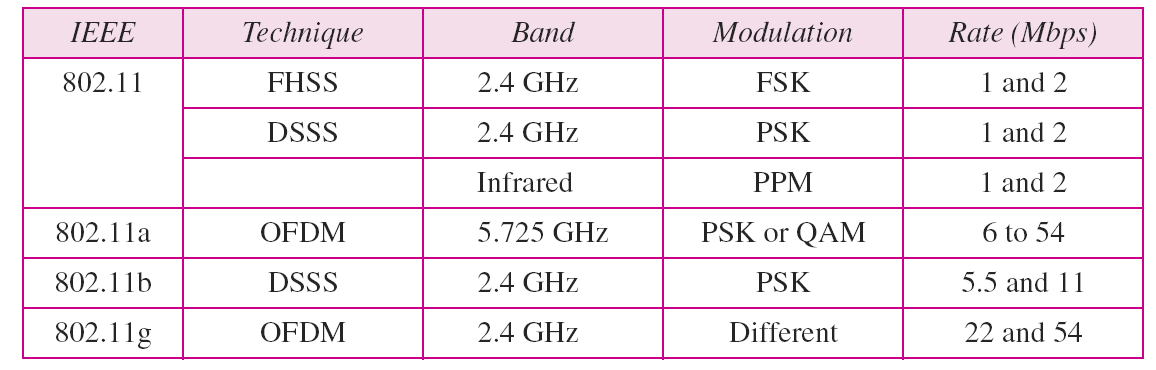 Contents
Spread spectrum techniques
Frequency hopping techniques 
Direct sequence systems (DSS)
Codes in DSS
Transmission and reception in DSS
Performance in DSS
Spread spectrum techniques
Spread spectrum systems use more  bandwidth  than  that  needed for transmission. 
Modulation  format is necessary to determine the bandwidth
It uses a code in the transmitter,
 independent of the data,
 prior to modulation, 
 that must be known  by the receiver to achieve a larger bandwidth.
A receiver unaware of the code would  be unable to decode the transmitted data.
spectrum transmissions are more difficult  to detect, intercept, or decode. 
Was used initially in military and latter in commercial applications
Spread spectrum techniques
There are no differences between narrowband and spread spectrum systems in  noisy  environments.  
The most frequently  used spread spectrum techniques are FH and DS.
FREQUENCY HOPPING TECHNIQUES
FH systems use conventional modulation techniques,
But the carrier frequency is changed at a given rate, following  a given sequence. 
This sequence is the code of these systems.
A receiver must know the code to detect the datas. 
If the hopping rate is faster than the bit rate, the system is fast FH (FFH).
If the hopping rate is slower than the bit rate, the system is slow FH (SFH). 
Commercial systems are always SFH because of the complexity of FFH systems.
Frequency hopping techniques
Within  a given burst, the transmission is narrowband, using just the bandwidth needed according to the bit rate and the modulation  format.
Advantages in  FH systems
In  an interference  environment,   there  are two,  described as follows 
Case 1: narrowband  interfering  transmitter:
the interference affects only those bursts whose carrier coincides with the carrier of the other transmitter.  
Interference with other narrowband systems is mitigated by the fact that the transmission does not always occupy the same bandwidth. 
The interference only occurs at times.
Case 2: If two  FH systems working  on the same band have overlapping coverage areas, interference will  occur every time  the bursts of both systems coincide in the same carrier.
Advantages in  FH systems
When the signal arrives at the receiver through different  paths, with  different  delays, frequency-selective fading  occurs: 
Some frequencies become heavily attenuated because of the destructive combination of the signals coming from different paths.
As the resulting phase differences depend on the carrier frequency, for other frequencies the combination  is not destructive and can even be constructive, reinforcing the received power. 
In an FH system some bursts would  suffer from fading, but others would  be received perfectly. 
In a multipath propagation environment,  only some bursts are affected by frequency- selective fading.
Frequency hopping techniques
As a consequence, these systems usually assume that 
some of the bursts are received with  very low quality (high BER) or 
are completely lost because of propagation impairments or 
because of a powerful interfering signal.
 However, this affects only a small percentage of the trans- mission and can be recovered, either by forward error coding or by retransmissions. 
FH systems are usually considered to work on a pass-fail basis. 
Some bursts are received perfectly, and others are lost.
The system works as long as the rate of lost bursts is small
Frequency hopping techniques
This can be achieved in two ways:
Fight against interference. 
Higher the number of available frequencies, the smaller the number of lost bursts.
This is true if the spectrum is not greatly used.
To limit the probability that many of them are simultaneously affected by fades. 
channel correlation bandwidth: the amount of frequency displacement for which there is a high probability that fades occur at the same time.
If the system bandwidth  is much larger than the channel correlation bandwidth the FH system will tolerate selective fading with few problems
Coherence correlation  bandwidth
The coherence correlation  bandwidth  is roughly  inversely proportional  to the rms delay spread, 
which  is a measure of the difference between the time of arrival of the first and the last significant components of the signal. 
An estimation of the coherence bandwidth Be = 1/(2πD), 
where D is the root mean squared (rms) delay spread. 
Very small in outdoor mountainous areas, with  different rays traveling very different distances. 
Very large in indoor environments,  where the distance differences are measured in  meters and delay spreads in nanoseconds. 
In median rooms rms delay spread has been measured to be in the range of 25-50 ns.
The coherence band- width would be between 3 and 6 MHz. 
Larger rooms would show larger delay spreads and smaller coherence bandwidths.
Frequency hopping techniques
It is clear that FH systems are not appropriate when the spectrum is heavily used.
Most of the channels must be free. 
However, this is not a problem in unlicensed bands. 
As there is neither frequency planning nor user control unlicensed frequency bands are never used as much as licensed ones 
No matter which transmission system is selected.
Frequency hopping techniques
When frequency use is more important,  as in licensed bands, orthogonal FH can be used.
This is a technique that allows a group of transmitters to use the same frequency band, all of them with  FH, but with their hop sequences tightly synchronized
This is used in GSM.
Frequency hopping techniques
If two independent FH transmitters that are working in unlicensed bands, the interference between them will  occur when their frequencies coincide.
On average 1/N of the bursts would be lost,
 N being the number of available frequencies. 
As the hop times would not be synchronized, the number of lost bursts would  be between 1/N and 2/N on average. 
The greater the number of frequencies, the higher the level of protection against interference. 
As N increases, the bandwidth also increases. 
In fact, N can be regarded as the ratio between the bandwidths for the spread spectrum system Bss  and the narrowband one Bnb.
N =Bss/ Bnb
Frequency hopping techniques
FH employ frequency modulation, BPSK and QPSK
FH transmitters and receivers have to rapidly change the carrier frequency. 
The switching time will be  lost for transmission and thus has to be made as small as possible. 
It has to be very small compared to the length of the burst. 
Hop rates in commercial systems usually are between 1 and 300 hops per second.
Frequency hopping techniques
Challenge 
The receivers have to synchronize their frequency hop sequence.
Unless some kind of centralized control informs all the nodes of the times to hop, the receiver must usually spend a considerable amount of time to acquire synchronism.
DIRECT SEQUENCE  SYSTEMS
The modulation rate is intentionally increased to spread the spectrum. 
This is achieved by combining the bit sequence with a higher- rate binary sequence (called the chip sequence) to obtain a new sequence with chip rate 
This one  is then  used to  modulate  the  carrier. 
The inverse operation is performed at the receiver side. 
The signal is demodulated, and then it is recombined with  the same chip sequence to restore the original data.
Basic direct sequence transmitter
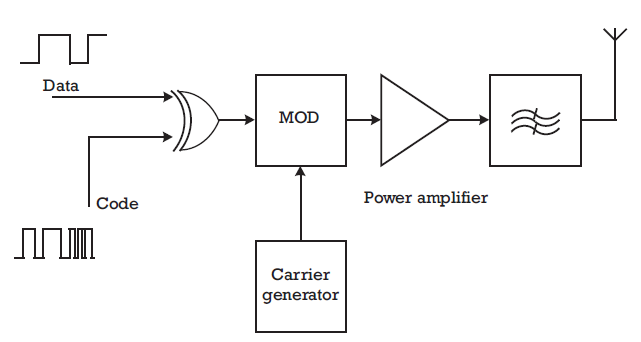 Direct sequence receiver
Real challenge
Practical implementations require further  considerations on 
the kind of chip sequences used,  and
ways to combine them with  the data sequence,
modulation formats employed, 
techniques to demodulate the signal, 
synchronization  issues, and 
data recoverers.
Advantages of DS compared to narrowband systems
The power spectral density, (measured in power per unit  of bandwidth) is much lower because of the larger bandwidth over which the power is spread. 
low probability of interception 
lower capacity of interfering  with  other systems.
2.  Includes privacy to the communication since chip sequence are used.
DS receivers present a certain degree of noise rejection and interference since signal bandwidth is reduced and filtered.
Can share the same spectrum with  direct sequence communications,  if uncorrelated chip sequence are used.
Codes in direct sequence systems
Codes are always periodic, but their period can be 
as short as a symbol period, or 
as long as several thousands of symbols or 
even more. 
Short codes facilitate the gaining of synchronism in the receiver, 
Long codes are needed to guarantee the privacy of the communications.
Codes in direct sequence systems
There are two characteristics that are met by all the codes used in DS systems:
Balanced codes, with roughly the same number of 0s and 1s. 
These are needed to avoid the presence of a DC component. 
Pseudo- random sequences with  roughly equal probabilities of appearance of both symbols (‘0's and ‘1's) are very often used, particularly  in long codes.
Codes in direct sequence systems
Because the chip rate is always a multiple  of the bit rate, in a bit period there is an integer number of chips. 
Both sequences are synchronized. 
This reduces the amount of high-frequency energy that would  appear if  a transition  in  the bit  sequence were followed shortly afterward by a transition in the chip sequence. 
The ratio of the chip rate (Vc) over the bit rate (Vb) is called the processing gain (Gp); 
It is also equal to the ratio  of the spread spectrum system bandwidth  (Bss)  to the bandwidth  of a narrowband system (Bnb) with  the same bit rate.
It influences all the system's performance.
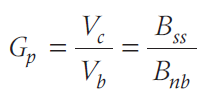 Classification of codes
Orthogonal, 
Quasi-orthogonal, and 
Uncorrelated
This classification can also be applied to systems, according to the type of codes used.
Orthogonal codes
These are codes whose correlation with codes of the same family is exactly zero. 
This is a very good property, since different users using these codes can share the same frequency band with zero interference among them.
This property is only met when the codes are combined with  the same time reference.
Even small displacements between the time  origin  of codes leads to  an uncontrolled  amount  of interference. 
The  system must maintain perfect synchronism at the chip level among all users.
Usually  employed for  the transmission from  a central node to different  remote receivers.
As the signals are generated in the same transmitter, there is no difficulty in synchronizing them at chip level. 
One example of orthogonal codes is the Walsh sequences used in the IS-95 cellular system
Quasi-orthogonal codes
These are codes that, while  keeping 
a very small level of correlation when combined in phase,
can tolerate displacements to some degree with  no significant degradation in their mutual interference. 
A synchronization system is needed which can maintain alignment of the received signals during a few chip intervals. 
Some subsets of Gold codes have this property and are used in CDMA satellite communications
Uncorrelated  codes
It present  low  levels  of  correlation   with   one another, for any time displacement. 
They are used when no time synchronization between different users is performed by the system. 
Different users employ different codes, and the interference with each other is kept small on average, with  only occasional peaks that would lead to bit errors. 
Examples of uncorrelated codes are maximal  length codes and Gold codes
Summary of codes
Orthogonal and quasi-orthogonal  codes are usually short codes, as this facilitates the synchronization of all the signals. 
They are obtained from tables in the transmitter and receiver. 
Uncorrelated codes are usually long codes. 
It limits  the level of correlation between different  codes 
It enlarges the time between interference peaks. 
They are usually obtained from pseudorandom generators. 
This technique is the same used in data scramblers, or in cryptography systems.
Transmission and reception  in direct sequence systems
The   combination of the chip sequence with  the bit sequence is usually made by addition (mod. 2) with an XOR gate. 
Several modulation formats can be used. 
One possibility is an I-Q modulation,  such as BPSK or QPSK. 
QPSK has the advantage that it spreads the power further between the two orthogonal carriers with  the same frequency (sine and cosine components). 
This improves the performance of the system in the presence of narrowband interference signals. 
BPSK is easier to implement and has a higher immunity to noise.
Some systems use BPSK for the data and QPSK for the spreading sequences to combine the advantages of both modulation formats.
DS transmitter
Practical implementation  can vary depending on 
how much processing is made in digital form and 
how much is analog processing and 
whether the modulation is made on the RF frequency or in an intermediate frequency. 
A frequency converter that transforms the signal to RF and delivers it to the power amplifier  follows the modulator.
The transmitter structure is quite similar to a digital transmitter working at the chip rate, whose data input signal is the combination of data and chip sequences.
DS receiver
DS receivers are not at all digital receivers working  at the chip rate, followed by a despread module.
Individual  chips need not be detected in a DS receiver, and 
A receiver designed to detect them would  present a degraded threshold,  because it  would  have to  cope with  all  the  noise and perturbations  present in  the  spread spectrum bandwidth.
DS receiver
The signal is first down-converted  and pass-band filtered within its RF bandwidth. 
This is the spread spectrum bandwidth Bss. 
The filtered signal is then XOR-combined with the code. 
Subsequently, it is filtered with the narrowband bandwidth  Bnw.
As this is smaller than Bss  in the processing gain Gp, noise and perturbations are rejected in this proportion. 
Next the signal is conceptually identical to a signal received in a narrow- band system;
It undergoes the usual operations of carrier and clock synchronization and detection.
DS receiver
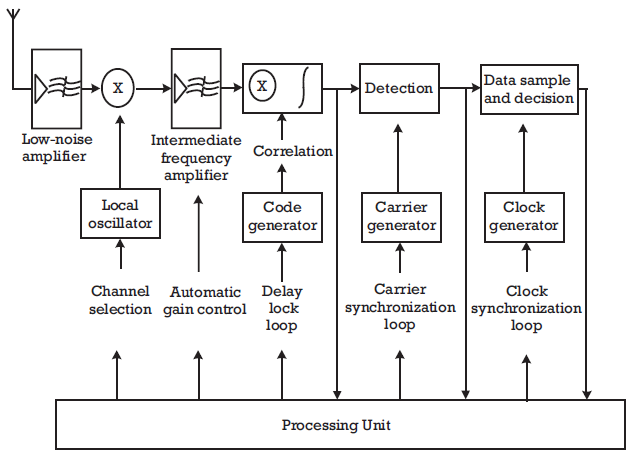 DS receiver
Direct sequence receiver is the need for synchronization of the code with  the received signal. 
This is performed with  a local code generator controlled by a local clock. (VCO). 
When the code is in phase with  the one used in the transmitted signals, higher levels are detected in the correlated output.  
The power detected at this point is filtered and fed back to control the VCO frequency. 
The structure is very much like a phase lock loop, but as the controlled variable is the delay between the transmission and reception codes, it is called a delay lock loop (DLL). 
Key Strategies for designing DS receiver 
combining the operations of code, 
carrier
clock synchronization 
automatic  gain control.
DLL
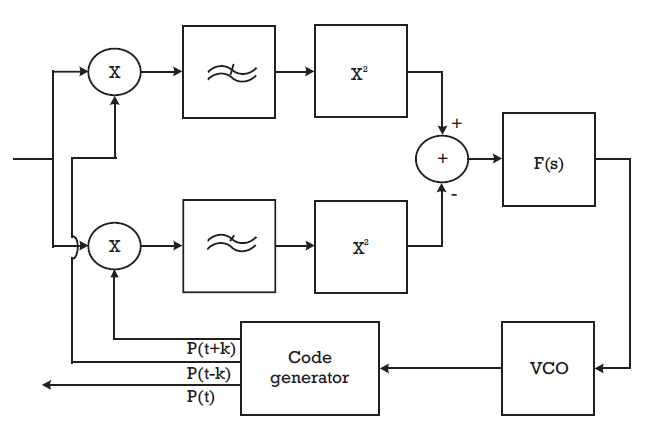 Performance in direct sequence systems
The process of filtering the signal within the spread spectrum bandwidth, 
combining it with  the code, and 
further filtering within the narrowband bandwidth affects all the signals present in  the system, including  the noise, by reducing its power  by roughly the process gain. It can be shown that:
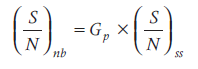 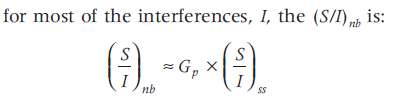 Performance in direct sequence systems
The approximation  becomes equality for interferences having a low degree of correlation with  the signal.
This includes other users' interference if they use low correlation codes 
But can be applied to almost any other signal that can be present in the signal bandwidth.
Performance in direct sequence systems
By applying the central limit theorem, any interfering signal, and the sum of all of them, has an amplitude distribution  that is approximately Gaussian after the correlation process. 
The combination of all the interfering signals and noise after the correlation is noise-like. 
This is the optimum perturbation from the information theory and, as a result, the protection against interference is maximum.
Performance in direct sequence systems
The performance of a DS receiver can be analyzed by obtaining the total perturbation power within the spread spectrum bandwidth  as:

Then finding the signal to perturbation ratio in the narrowband bandwidth  as:
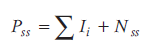 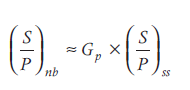 Performance in direct sequence systems
Then, because the sum of perturbations after the correlation process is noise-like, the relationship that, for the modulation format, relates the BER to the signal-to-noise ratio in the detector can be applied. 
Although this method is only approximate and should be applied carefully.
Main advantage of DS transmission
It allows extending the threshold as much as the processing gain. 
For example, a system whose threshold is 6 dB, with  a processing gain of 10 dB can work with perturbations 4 dB more powerful  than the received signal.
Thus, signal-to-noise ratio can be −4 dB at the receiver input.
How- ever, this is not an advantage, as the broader bandwidth implicitly has a higher noise power in the receiver input.
DS is transparent  with  regard to  the  system range. 
As  the system can tolerate 10 dB (in this example) more interference power than a narrowband system  it can withstand interference .